How to Access Trainings in the SF Employee PortalA Quick Guide for DPH Employees
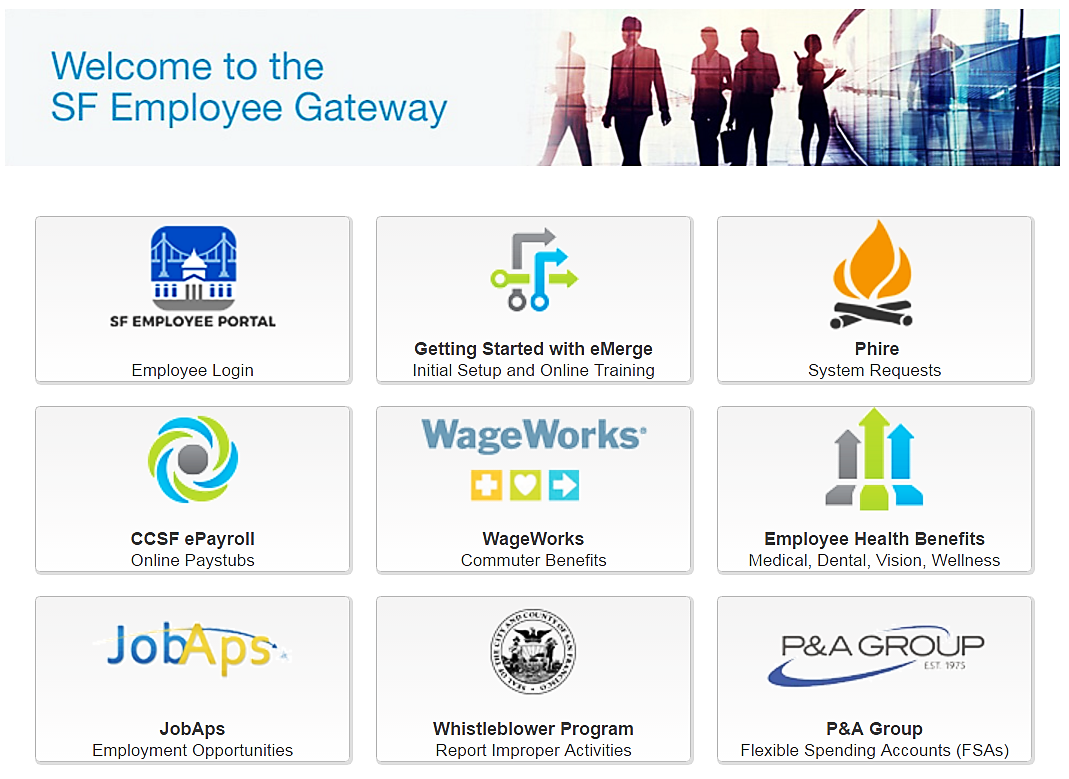 1
In this guide, you will learn:
How to log into the SF Employee Portal
How to launch the Learning application to view your available classes and learning modules
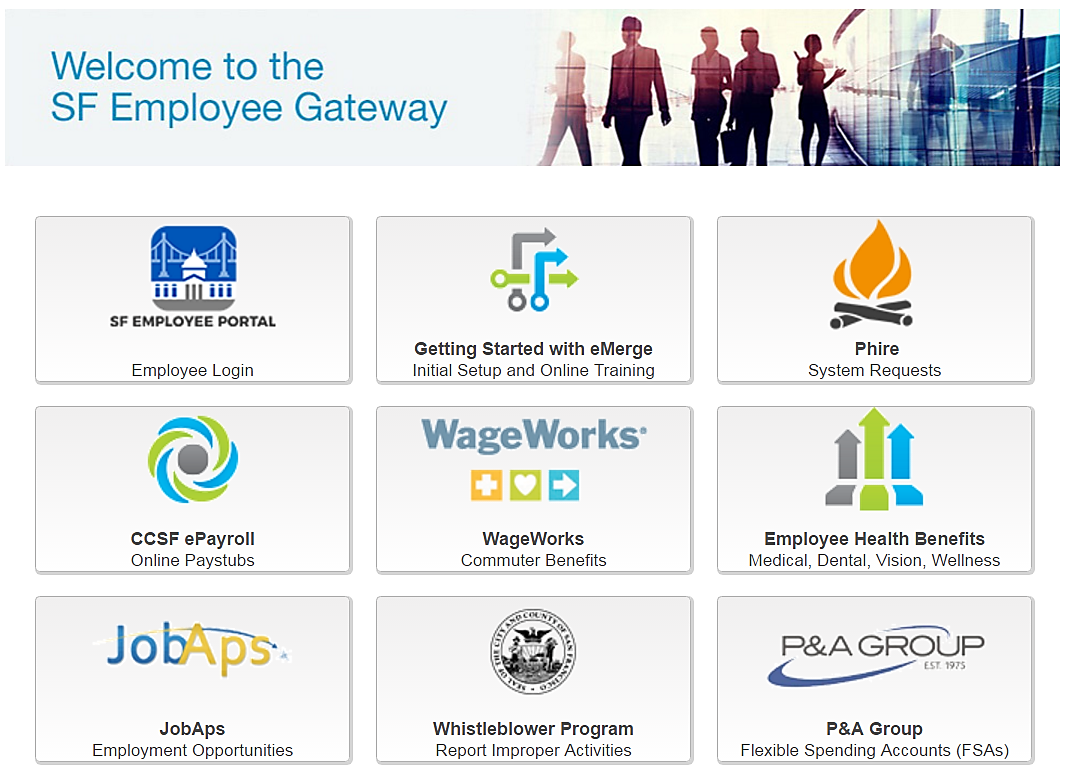 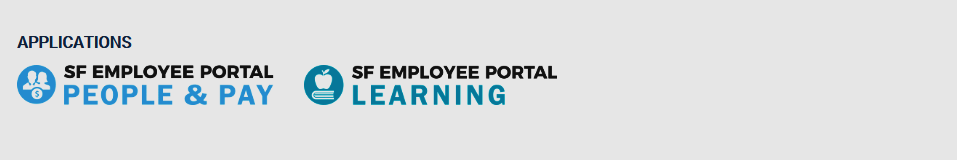 2
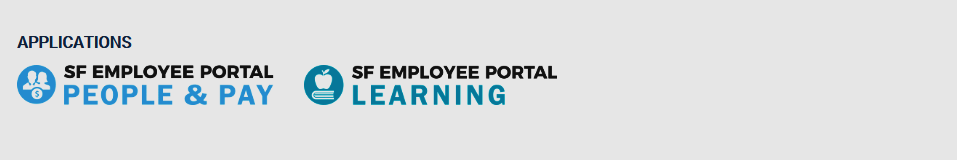 After you launch the Learning app, the instructions in this guide will walk you through the steps to navigate to the Compliance and Privacy online course.

If you have issues, please refer to slide 23 for contact information.
3
Use only Chrome or Firefox to access the training

    



Do not use Internet Explorer Be sure to enable pop-ups.  Note, by default, Google Chrome blocks pop-ups from showing up on your screen. When a pop-up is blocked,  the address bar will be marked Pop-Up blocked. Select “Always allow pop-ups and redirects” from the site.
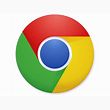 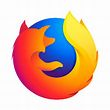 4
Go to SF Employee Portal to access the training. Go to https://sfgov.org/sfc/employee-gateway
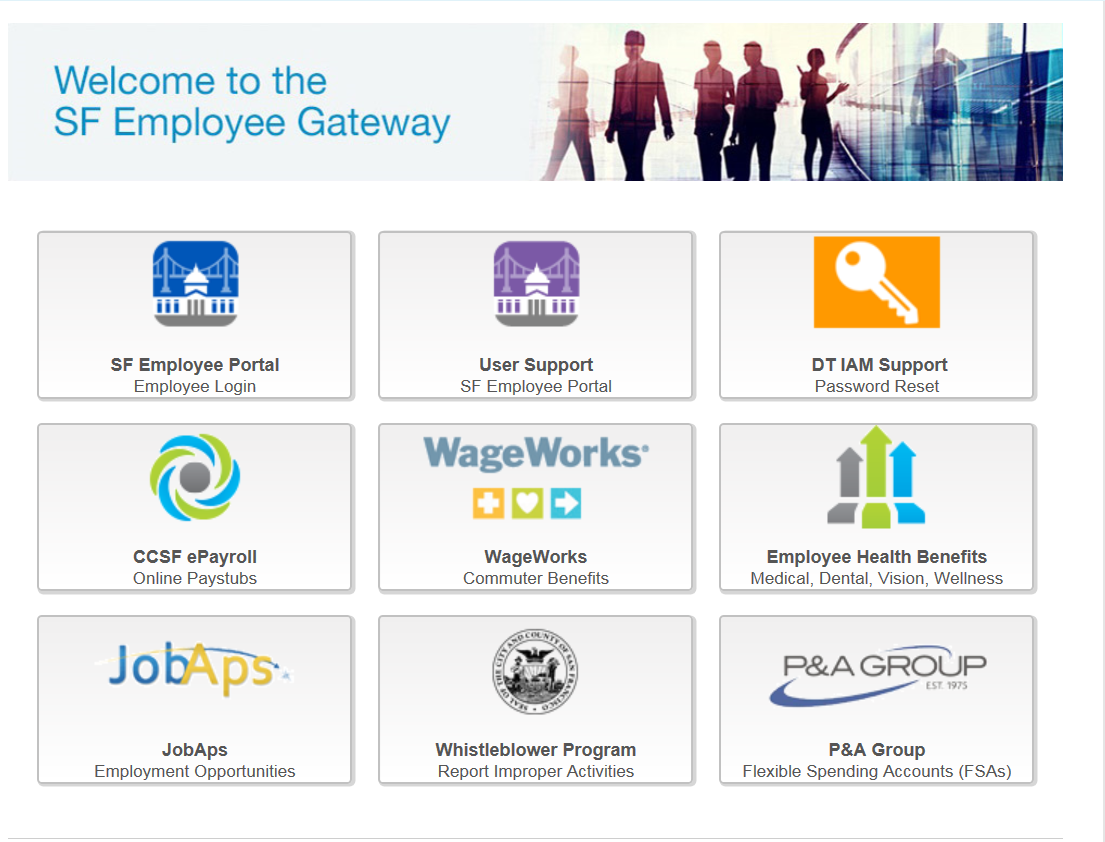 5
STEP 1
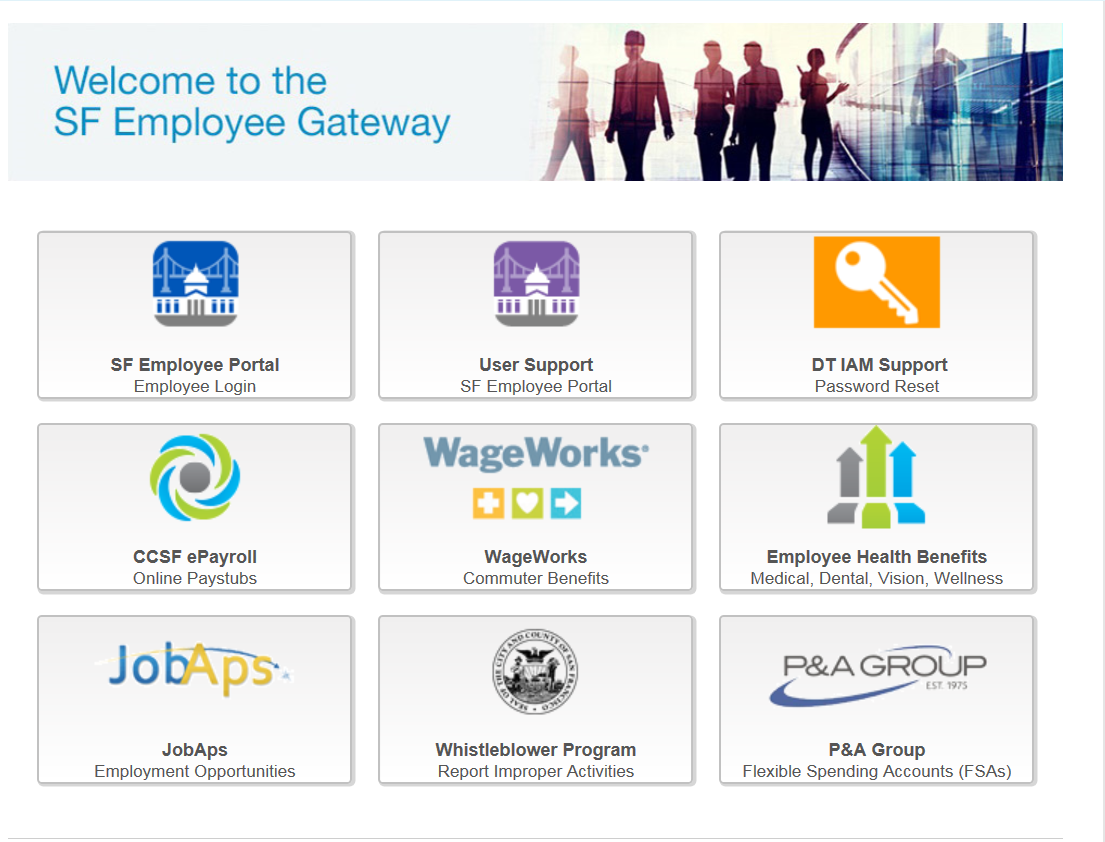 Click “SF Employee Portal”
Click “SF Employee Portal”
6
STEP 2
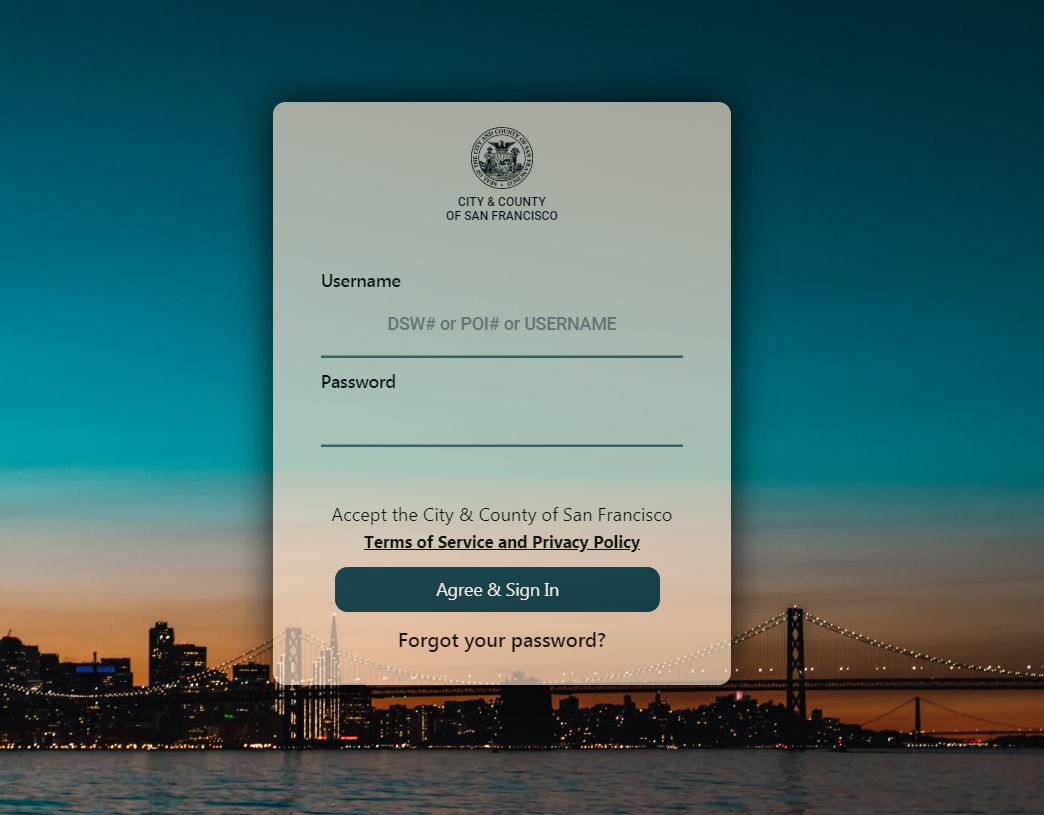 Enter your DSW Number and password.
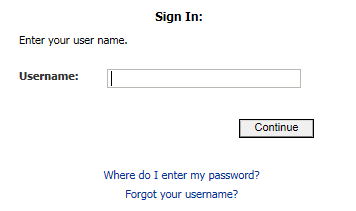 Then click “Agree & Sign In”
7
STEP 3
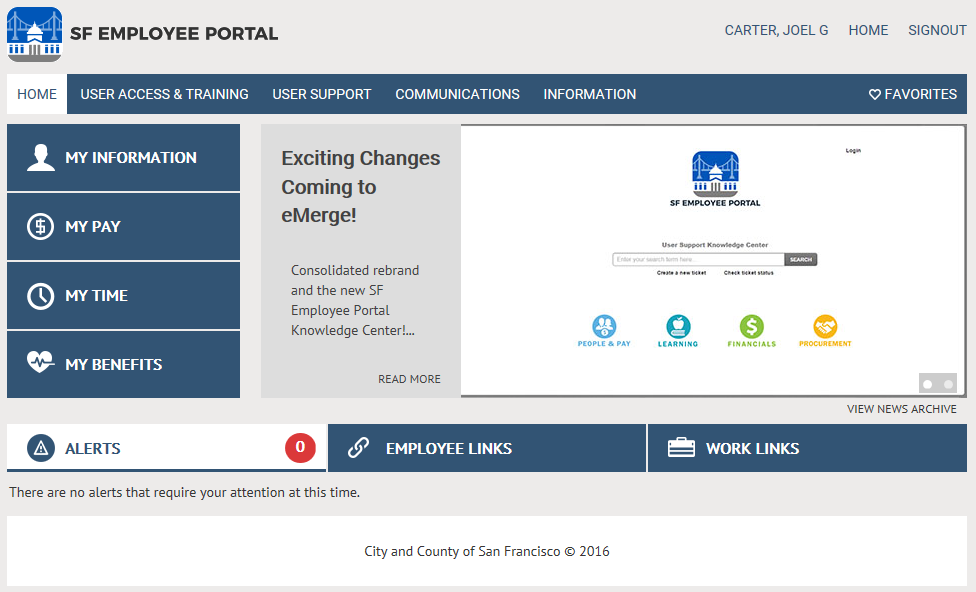 Click “WORK LINKS”
8
STEP 4
You will see a screen similar to this.   Click on 

SF Employee Portal Learning to enter the training.
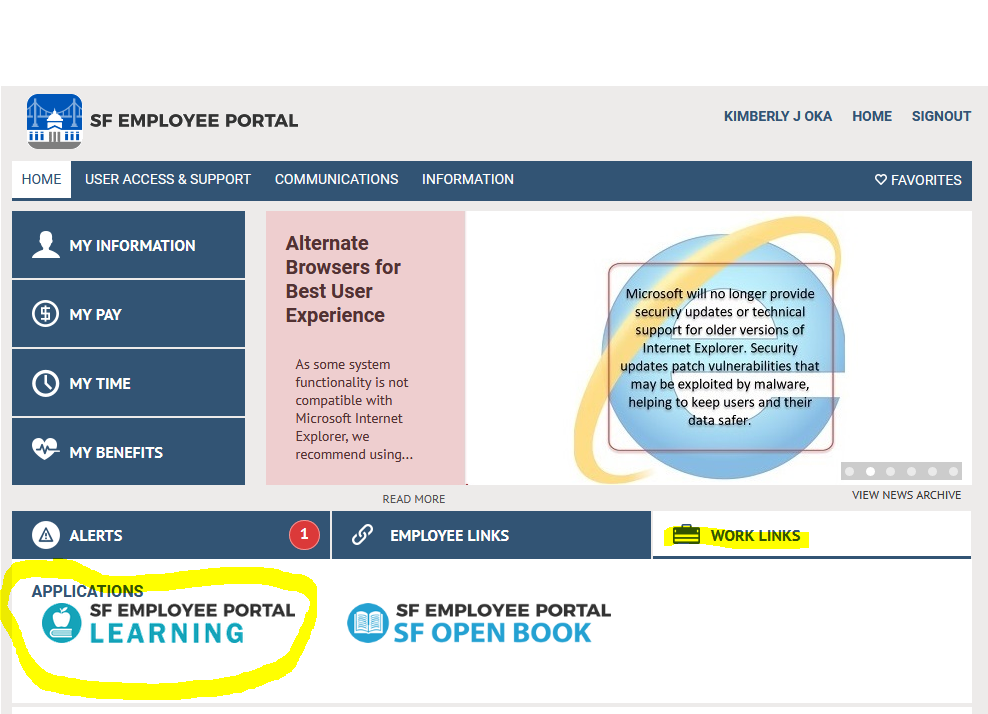 9
STEP 5
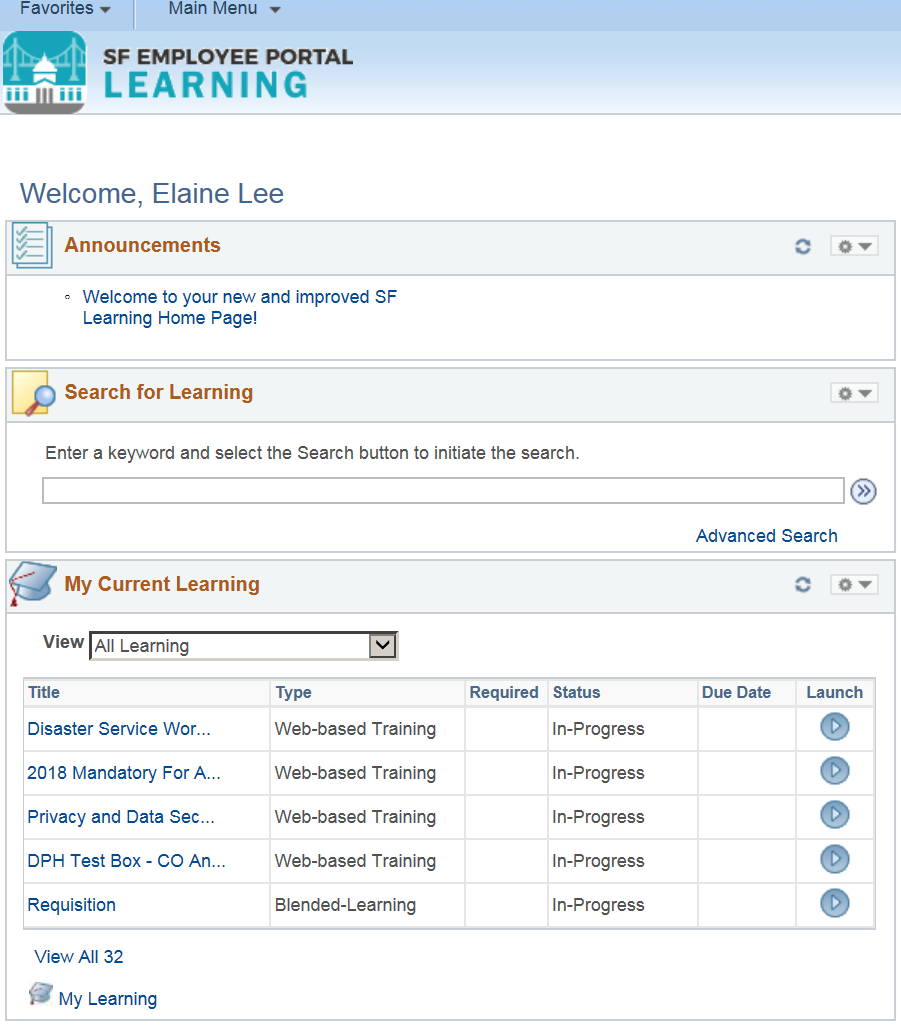 A list of your available trainings will appear, as seen here. Click on the “My Learning “ icon on the lower left hand side to move to step 6.
10
STEP 6
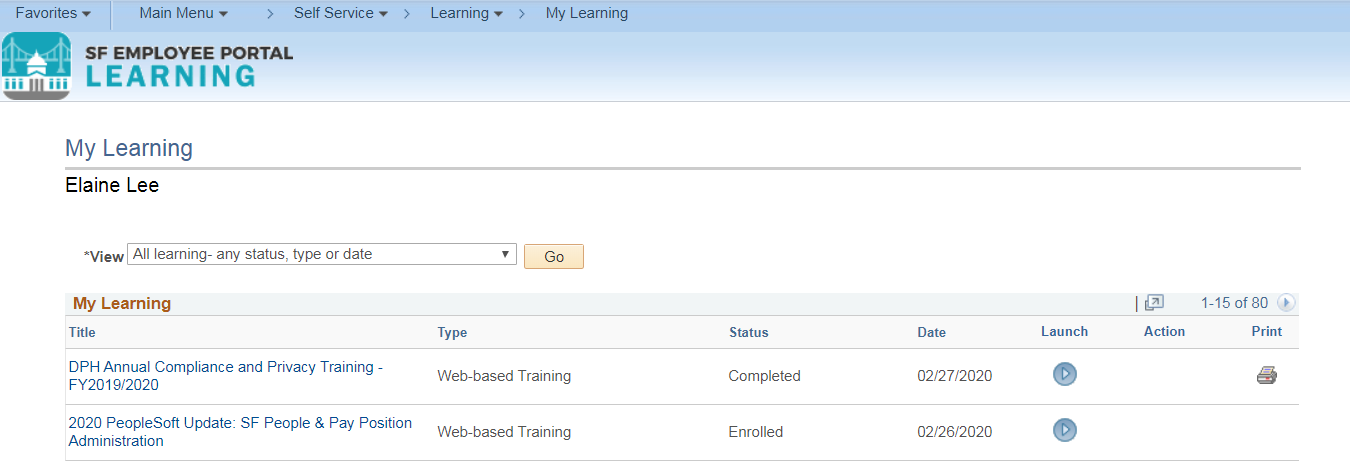 Locate the training
11
STEP 7
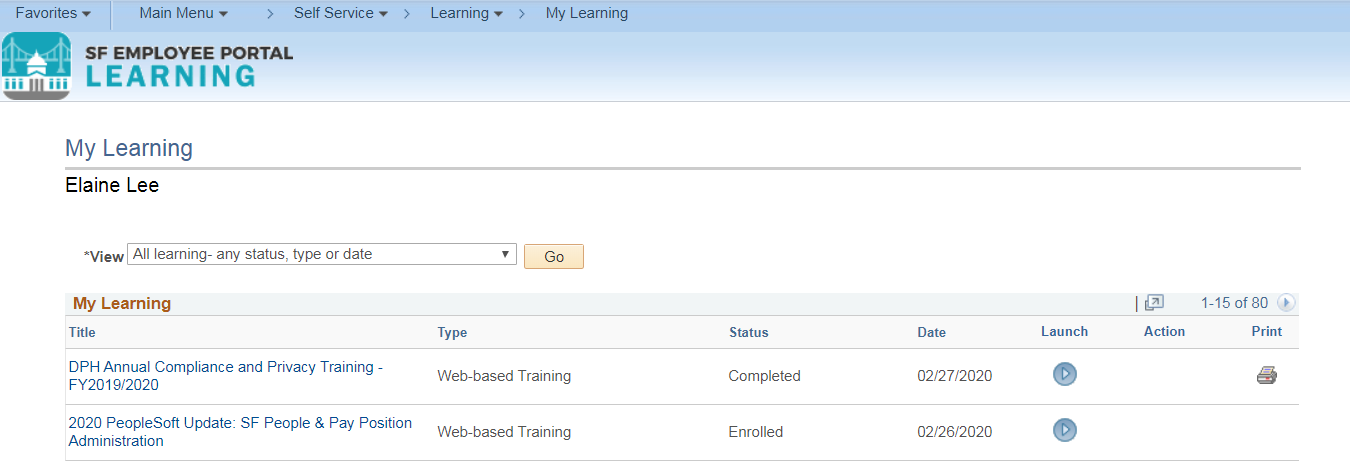 Click “Launch”
12
If the course does not appear, look for the pop-up blocker notification. Allow for the pop-up blocker and launch the course.
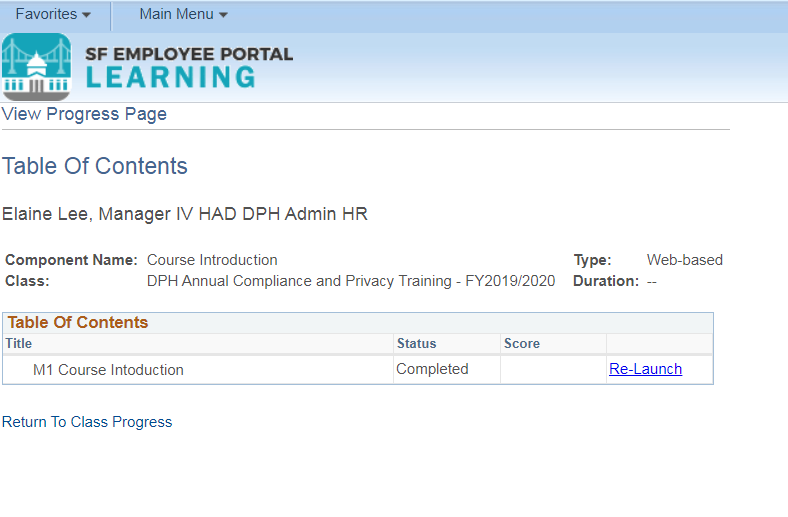 Click “Launch” to begin or “Re-Launch” to continue.
13
The course will  appear in a new tab. Click “Start” to begin the course.
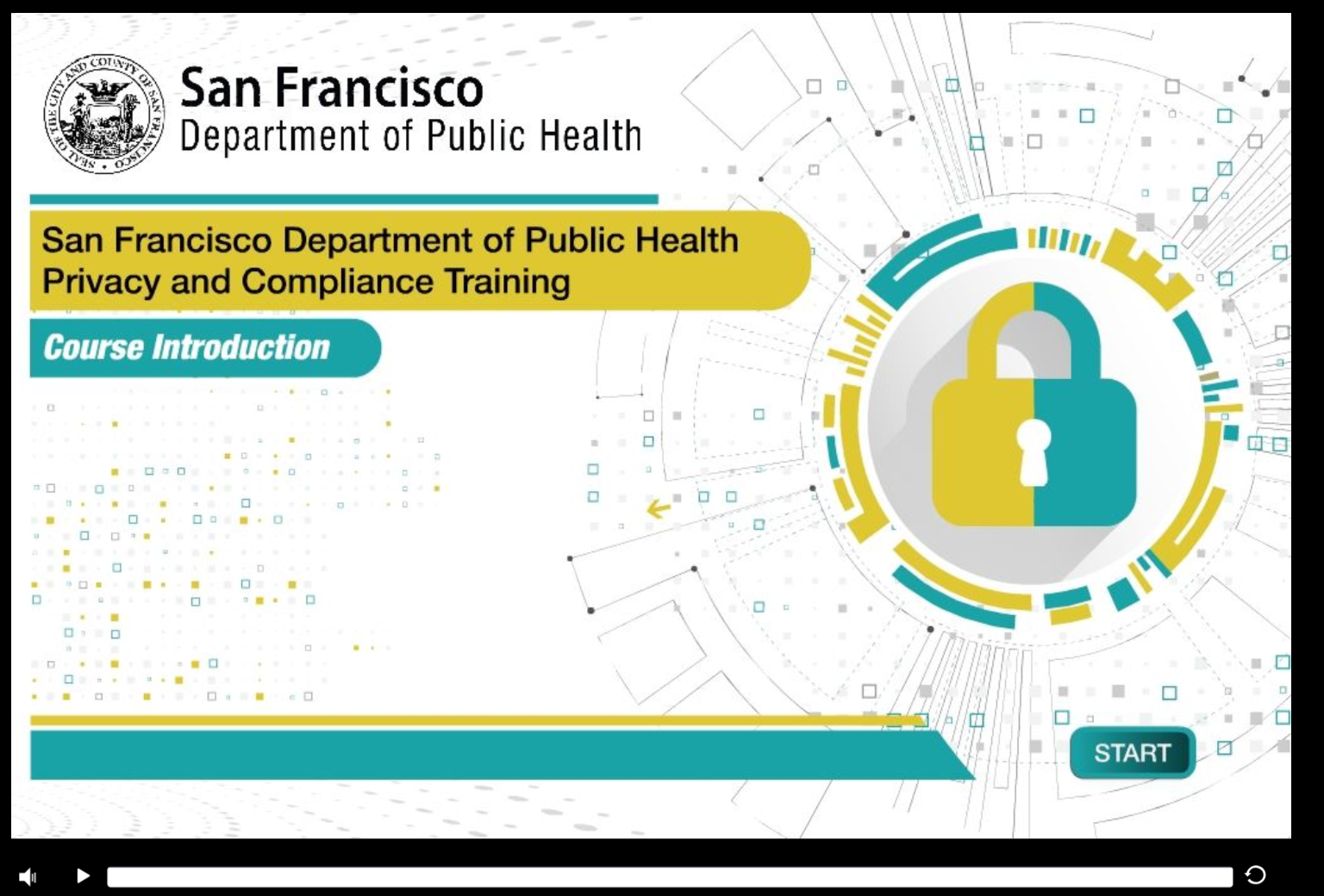 14
After you complete each module, the final slide will direct you to close the tab and return to the Class Progress page.
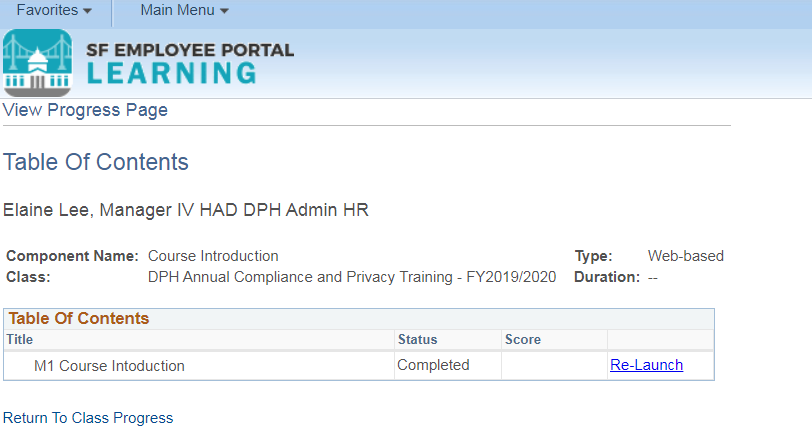 15
Click on the next module to proceed.
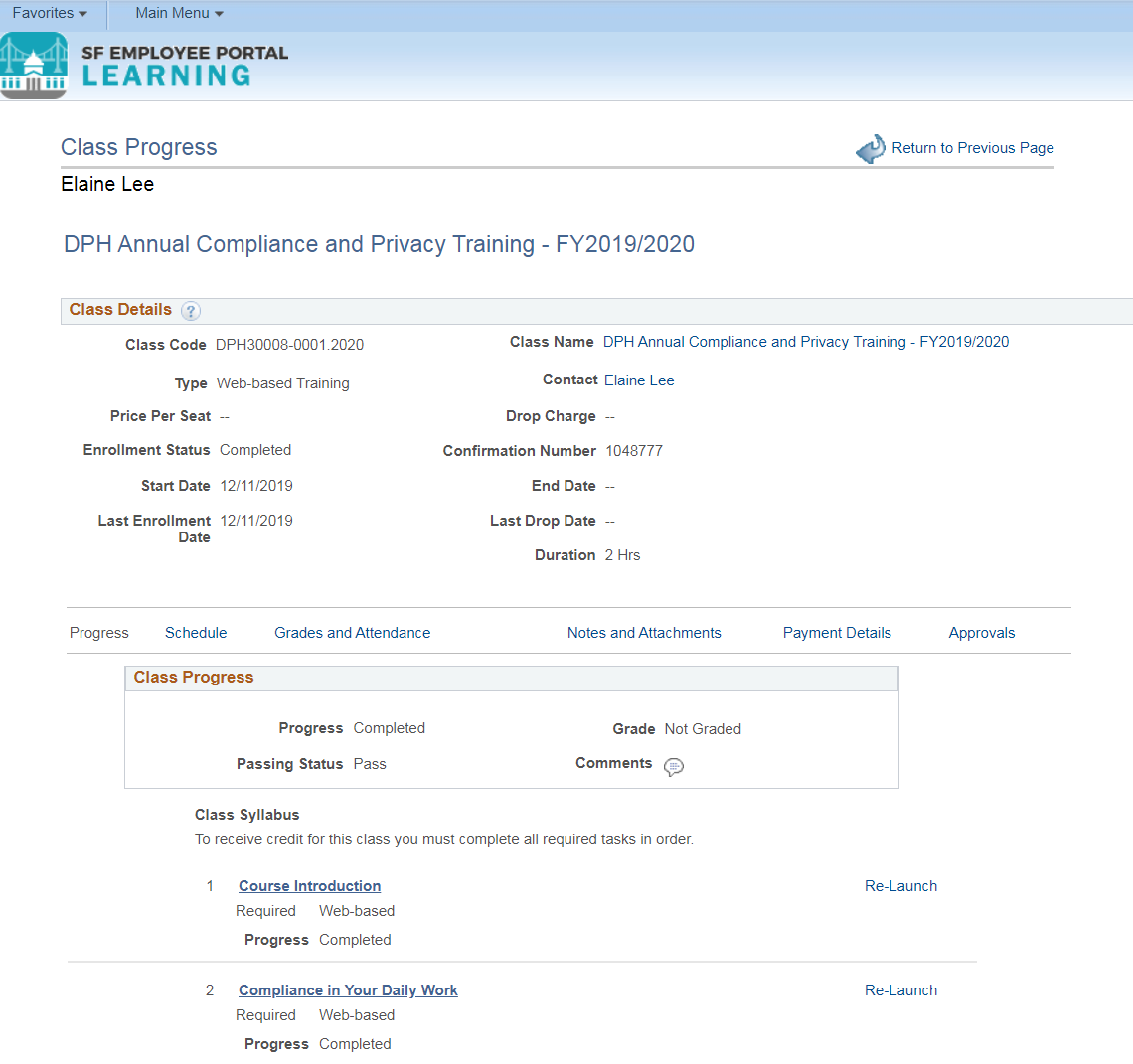 16
Please note that all modules can be bookmarked except for Module 3 Compliance Guidelines.
Bookmarking means that you can stop during a module and return to the last slide you were viewing at a later time.
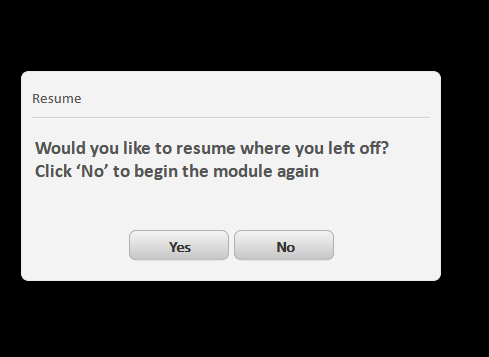 17
Always remember to sign out when you are finished using the SF Employee Portal.
Click
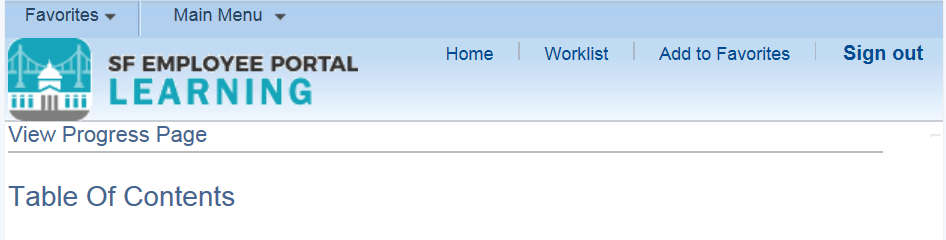 18
When you have completed the entire course, you will receive your Certificate of Completion.
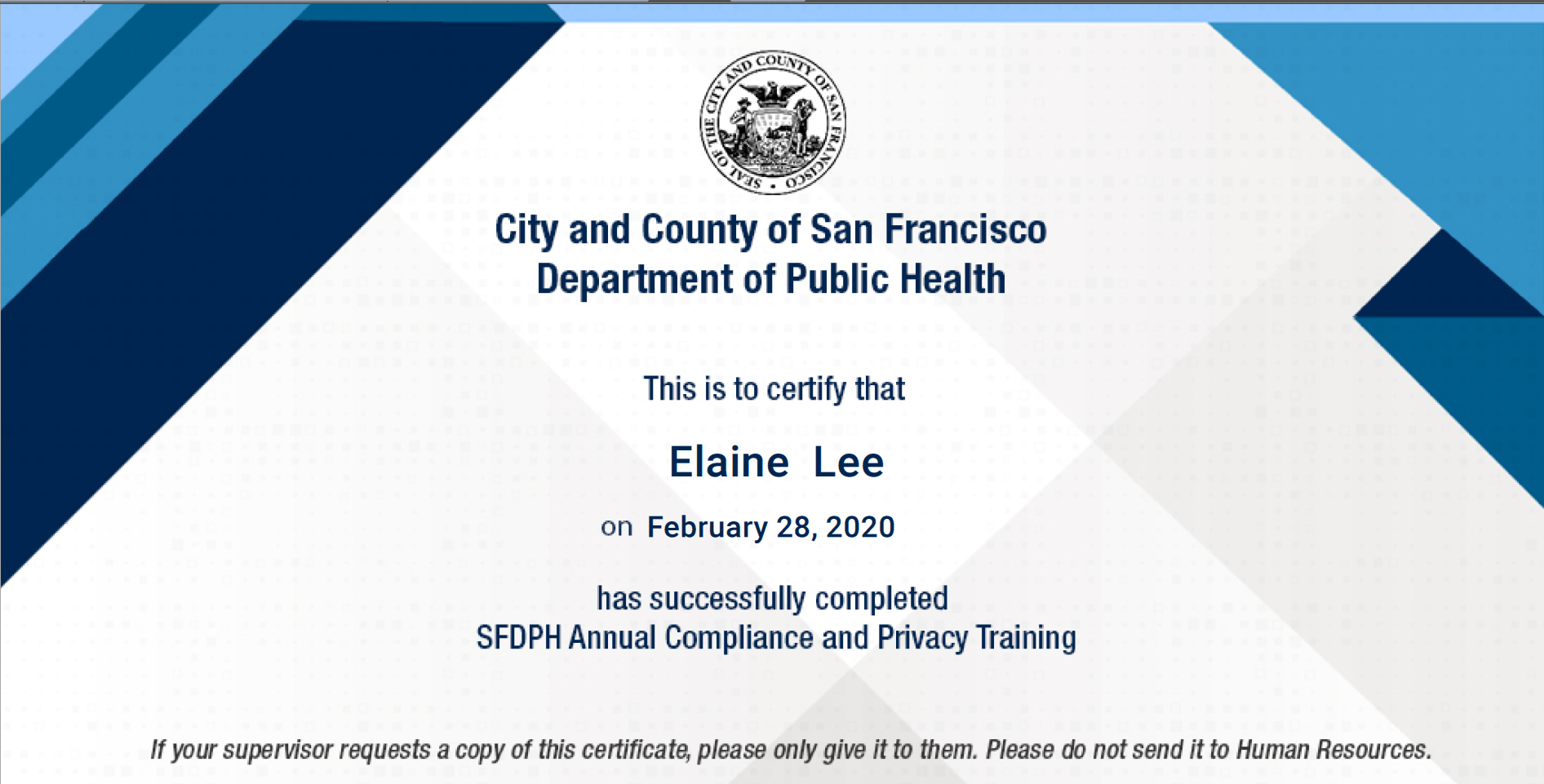 19
Congratulations!

You have successfully logged into the SF Employee Portal, launched the Learning application, and completed the Annual Compliance and Privacy training!
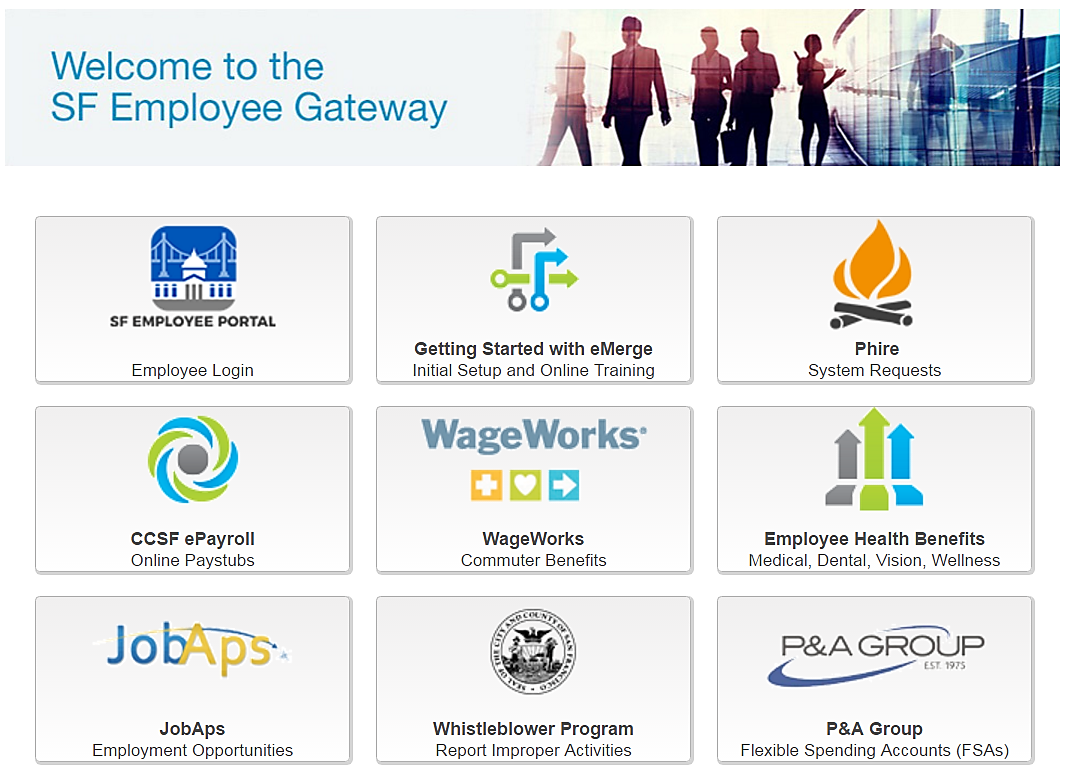 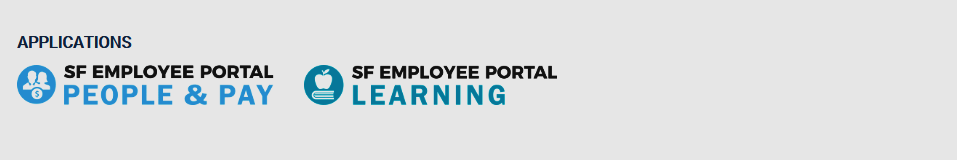 20
If you would like to change your password visit www.sfgov.org/sfemployee, select the DT IAM Support Password Request tile and follow the prompts.
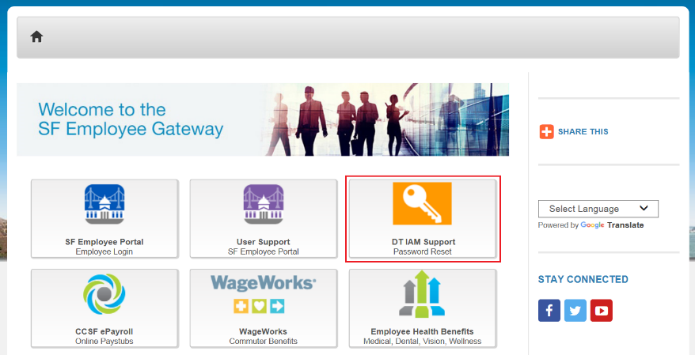 .
21
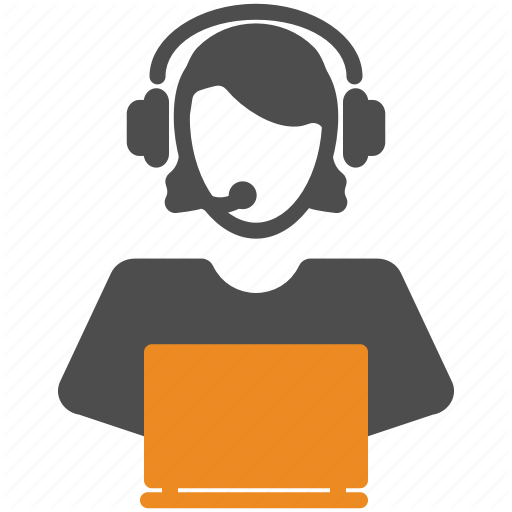 For assistance regarding locked accounts or technical issues, please contact the Department of Public Health Service Desk at (628) 206-7378 or dph.helpdesk@sfdph.org.
If the SF Employee Portal Learning is not visible – contact the SF Employee Portal Support at (415) 944-2442 or sfemployeeportalsupport@sfgov.org.
22
For all other questions, please contact one of the following based on your work location. If you are sending an email, please include your DSW ID number and the nature of the issue.



Laguna Honda Hospital
DPH-LHHDET@sfdph.org

ZSFG
ZSFG.ELM@sfdph.org

Maternal Child and Adolescent Health (MCAH)
David Bell – David.Bell@sfdph.org

Population Health
Marise Rodriguez – Marise.Rodriguez@sfdph.org

Jail Health
Margaret Erickson – Margaret.Erickson@sfdph.org

If you do not see your area listed above, email the Office of Compliance and Privacy Affairs 
Compliance.privacy@sfdph.org (faster service) or call (855) 729-6040.
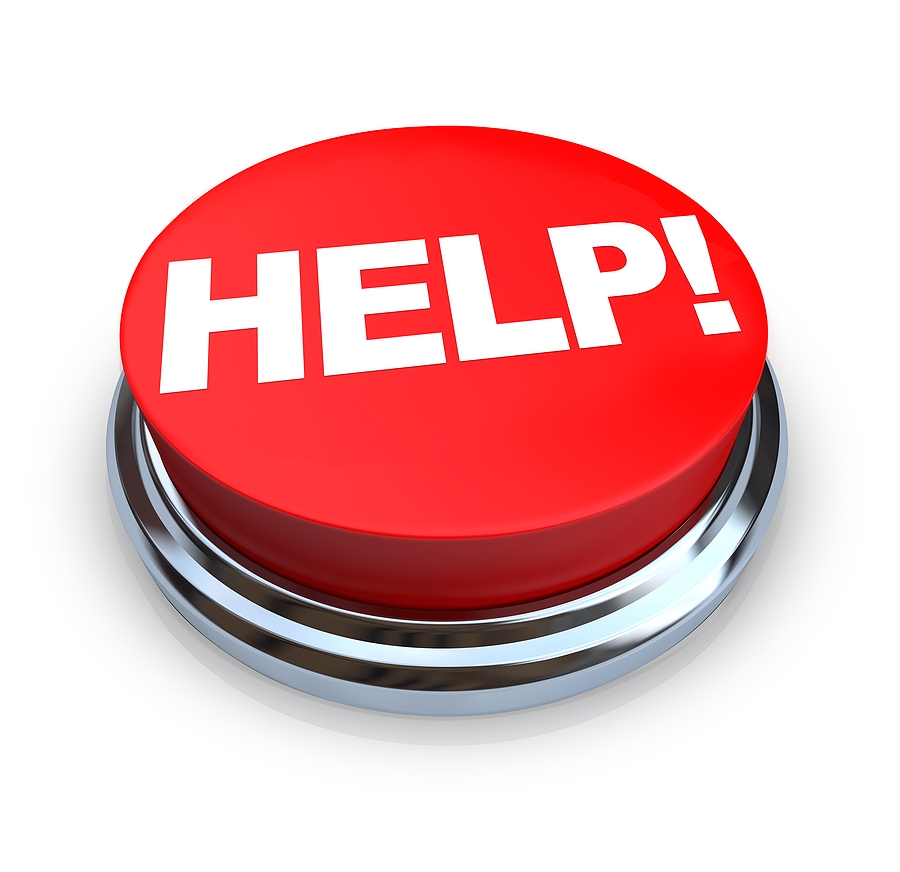 23
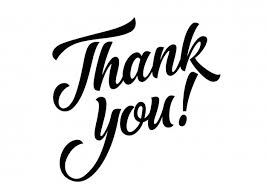 24